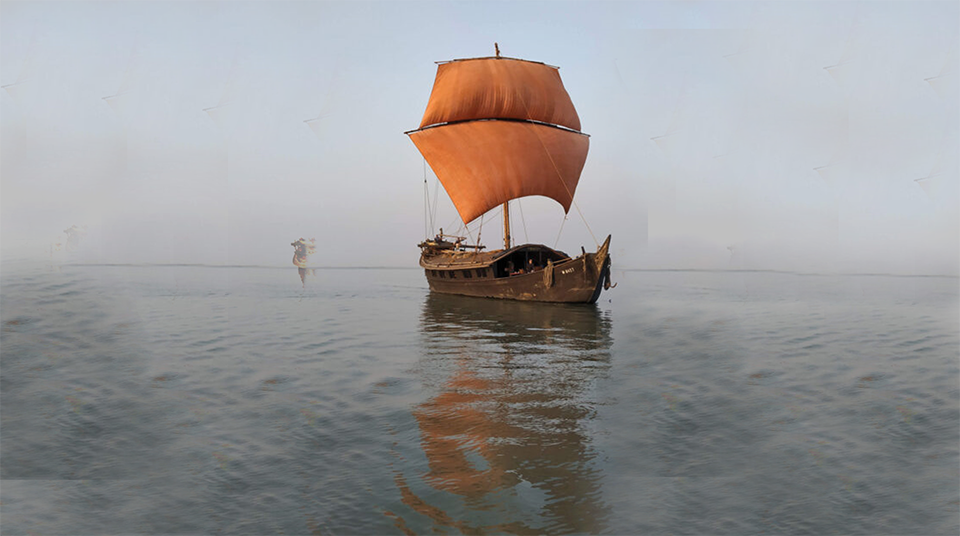 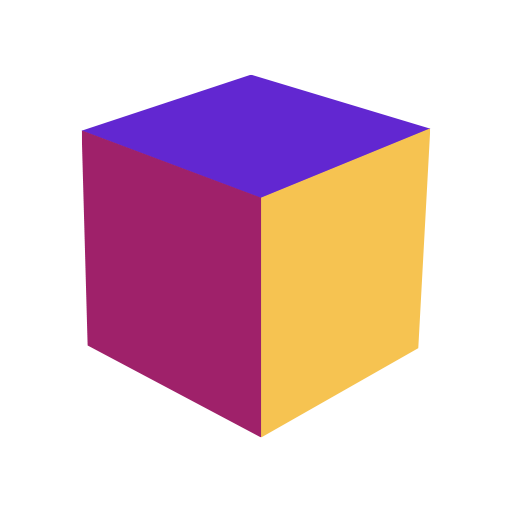 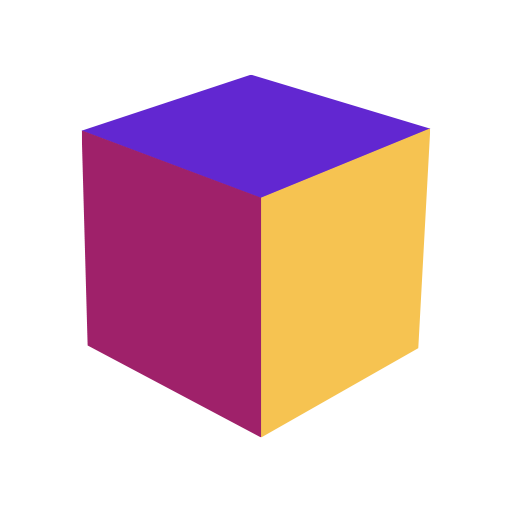 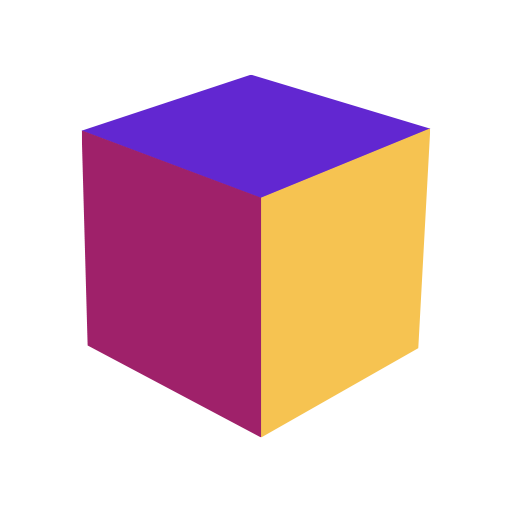 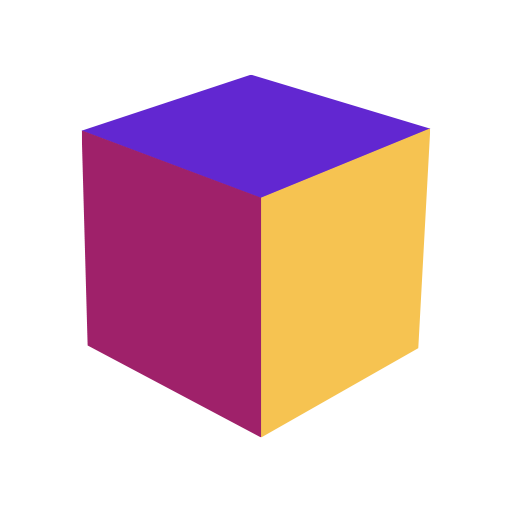 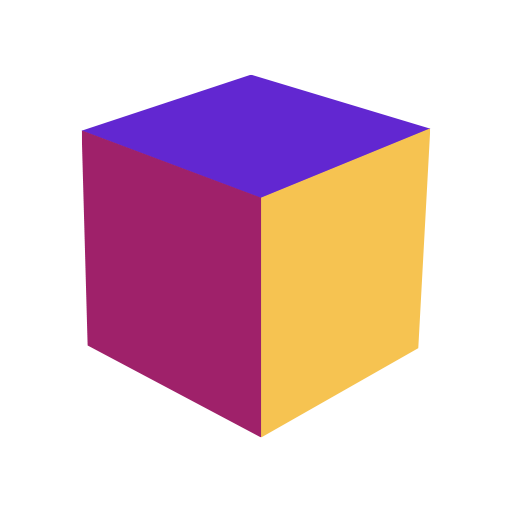 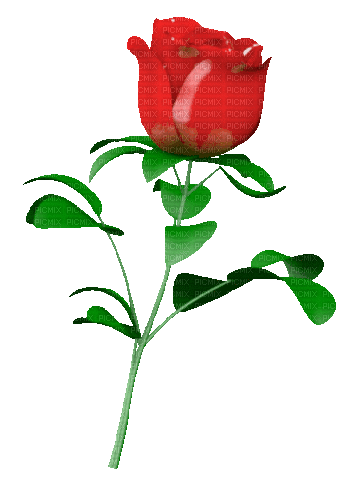 স্বা
গ
ত
ম
পরিচিতি
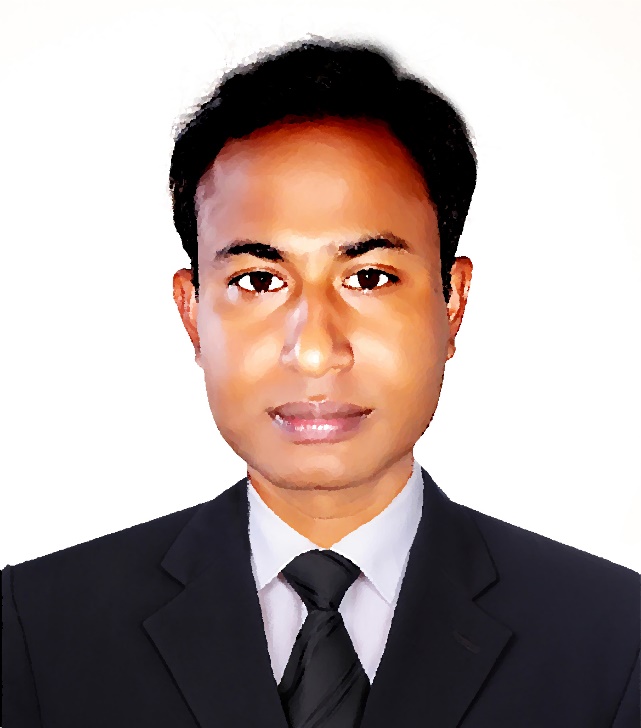 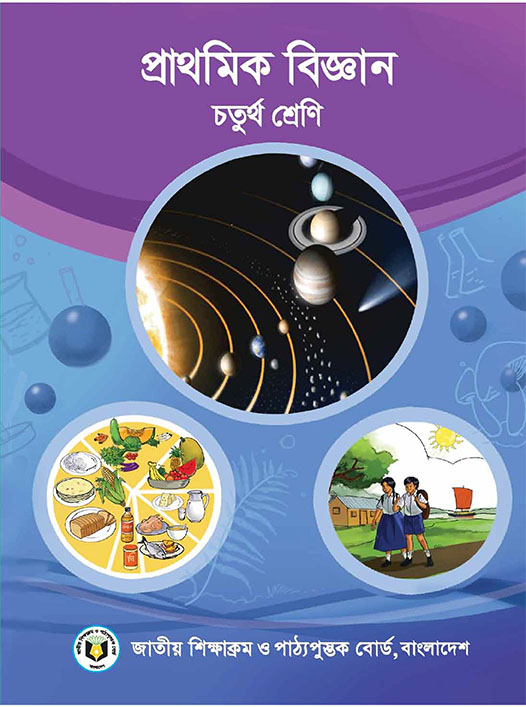 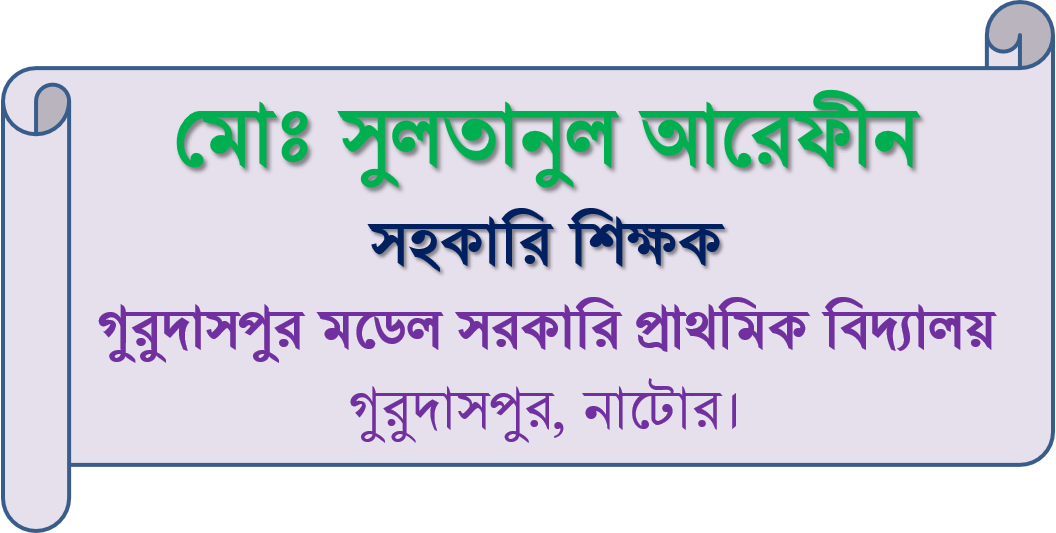 শিখনফলঃ
পাঠশেষে শিক্ষার্থীরা-
১। বাংলাদেশের প্রাকৃতিক সম্পদের নাম বলতে পারবে।
২। পানি সম্পদ সম্পর্কে বর্ণনা করতে  পারবে।
৩। পানির উৎস সম্পর্কে লিখতে পারবে।
৪। বনজ সম্পদের প্রয়োজনীয়তা ব্যাখ্যা করতে পারবে।
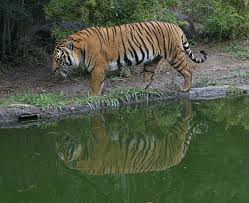 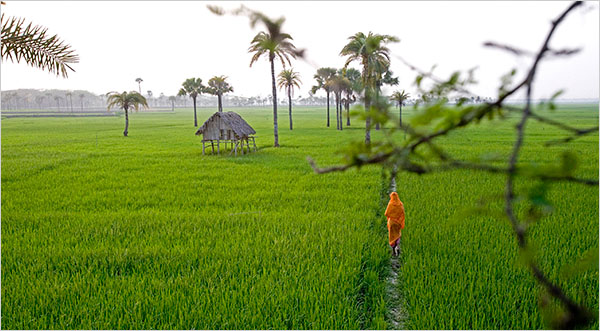 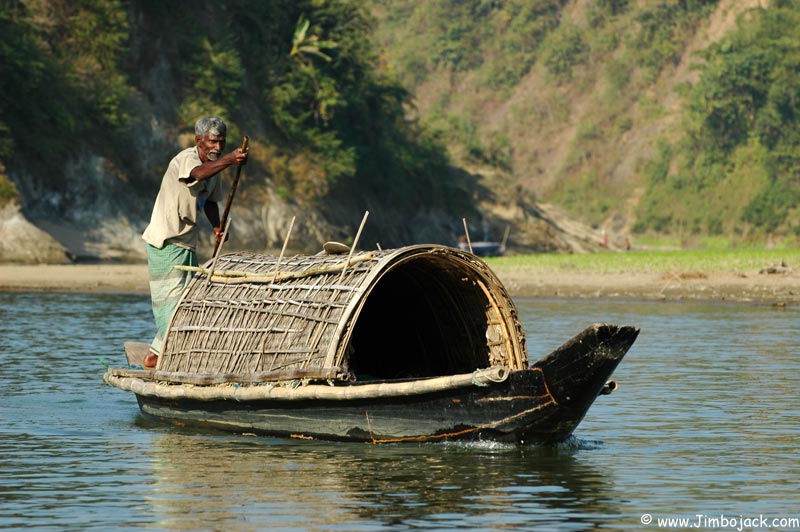 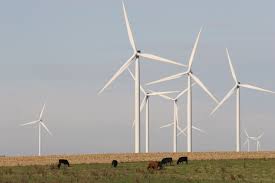 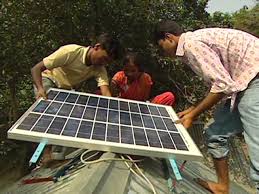 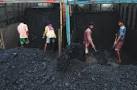 বন, ভূমি, পানি, বায়ু, সৌর, কয়লা এগুলো আমাদের প্রাকৃতিক সম্পদ।
নিচের প্রশ্নগুলোর উত্তর দিতে চেষ্ঠা করঃ
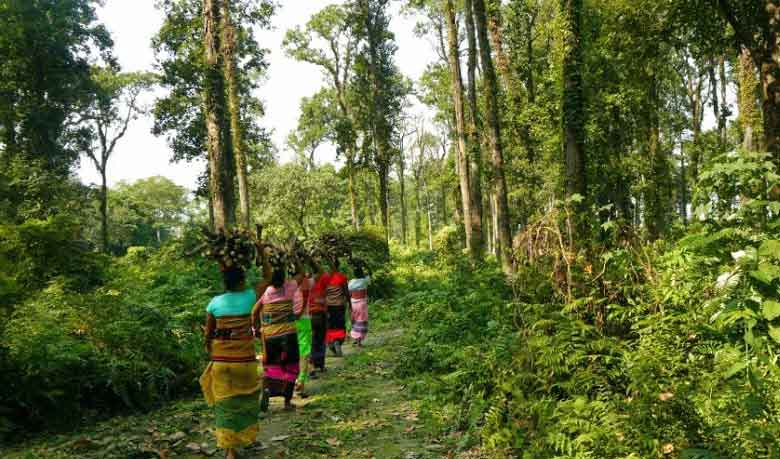 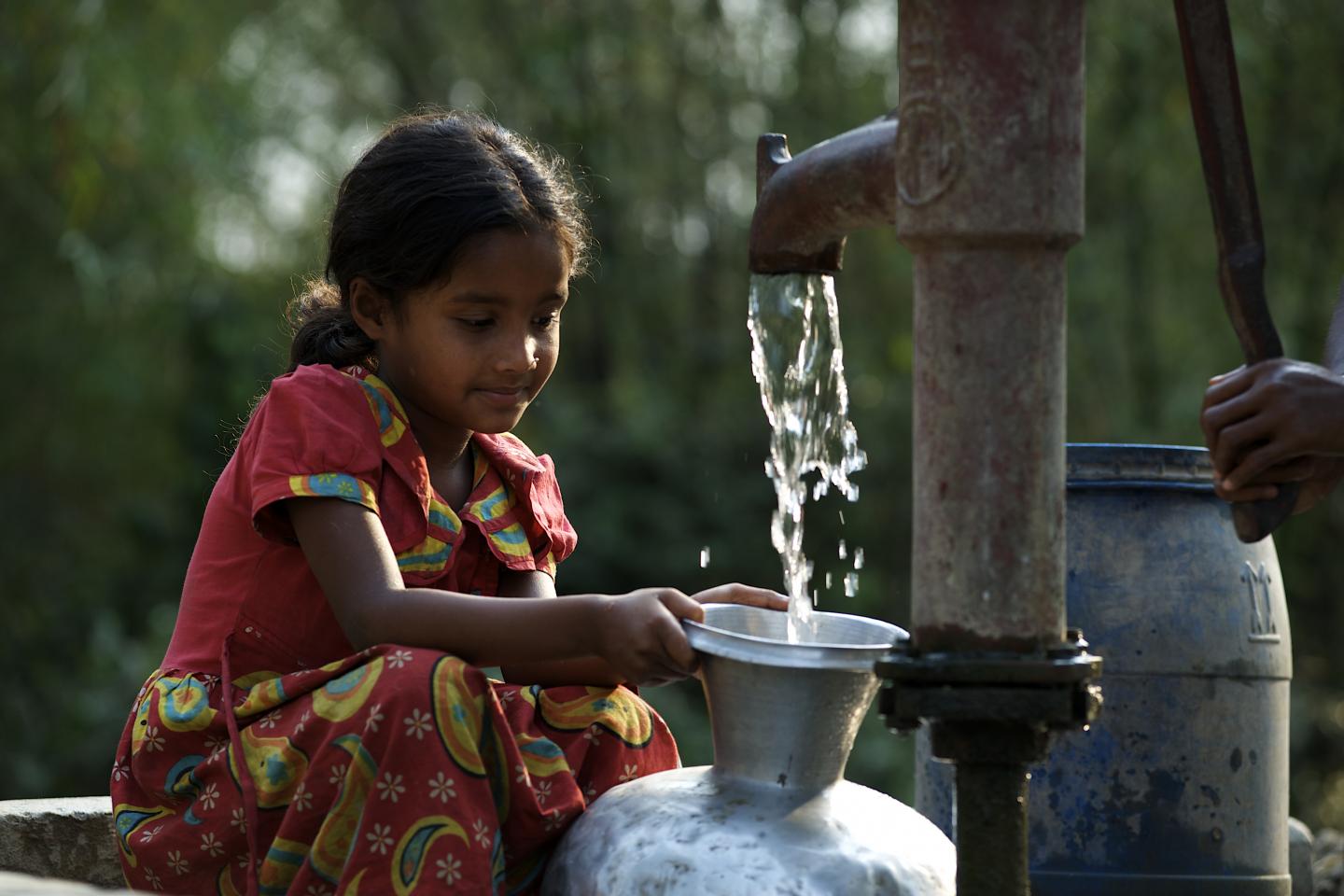 বাংলাদেশের কয়েকটি প্রাকৃতিক 
সম্পদের নাম বল।
আমরা কোন কোন উৎস হতে 
পানি পাই?
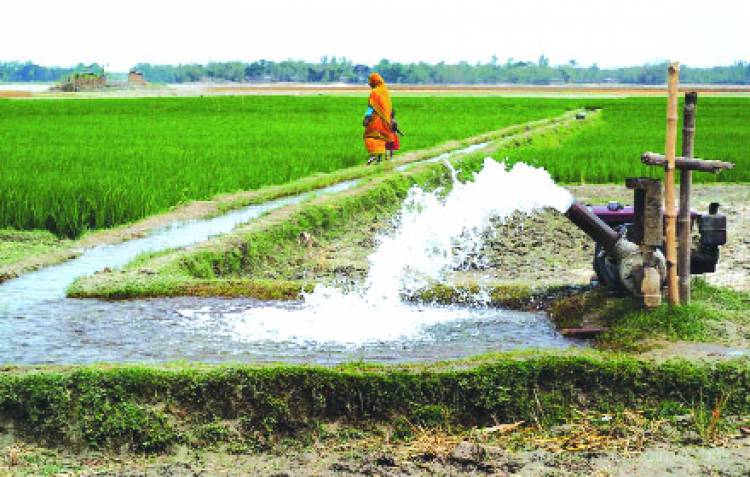 গাছ আমাদের কী কী উপকারে লাগে?
তোমরা কী বলতে পারবে, আজকে আমাদের পাঠের বিষয় কী হবে?
পাঠ ঘোষনা
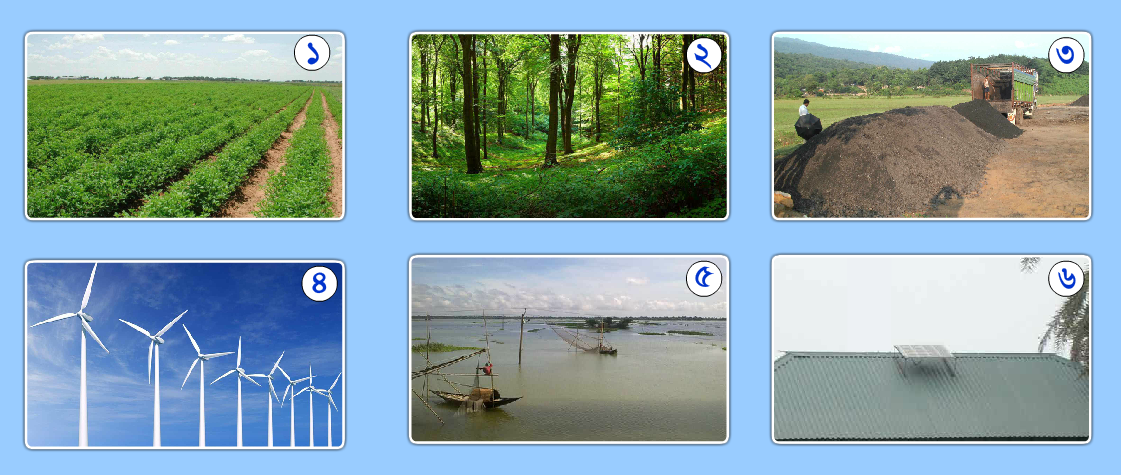 আজকে আমরা পড়ব-
পানি সম্পদ ও বনজ সম্পদ
পানি একটি……..ব্যবহার করি। পৃষ্ঠা নংঃ ৪৮-৪৯
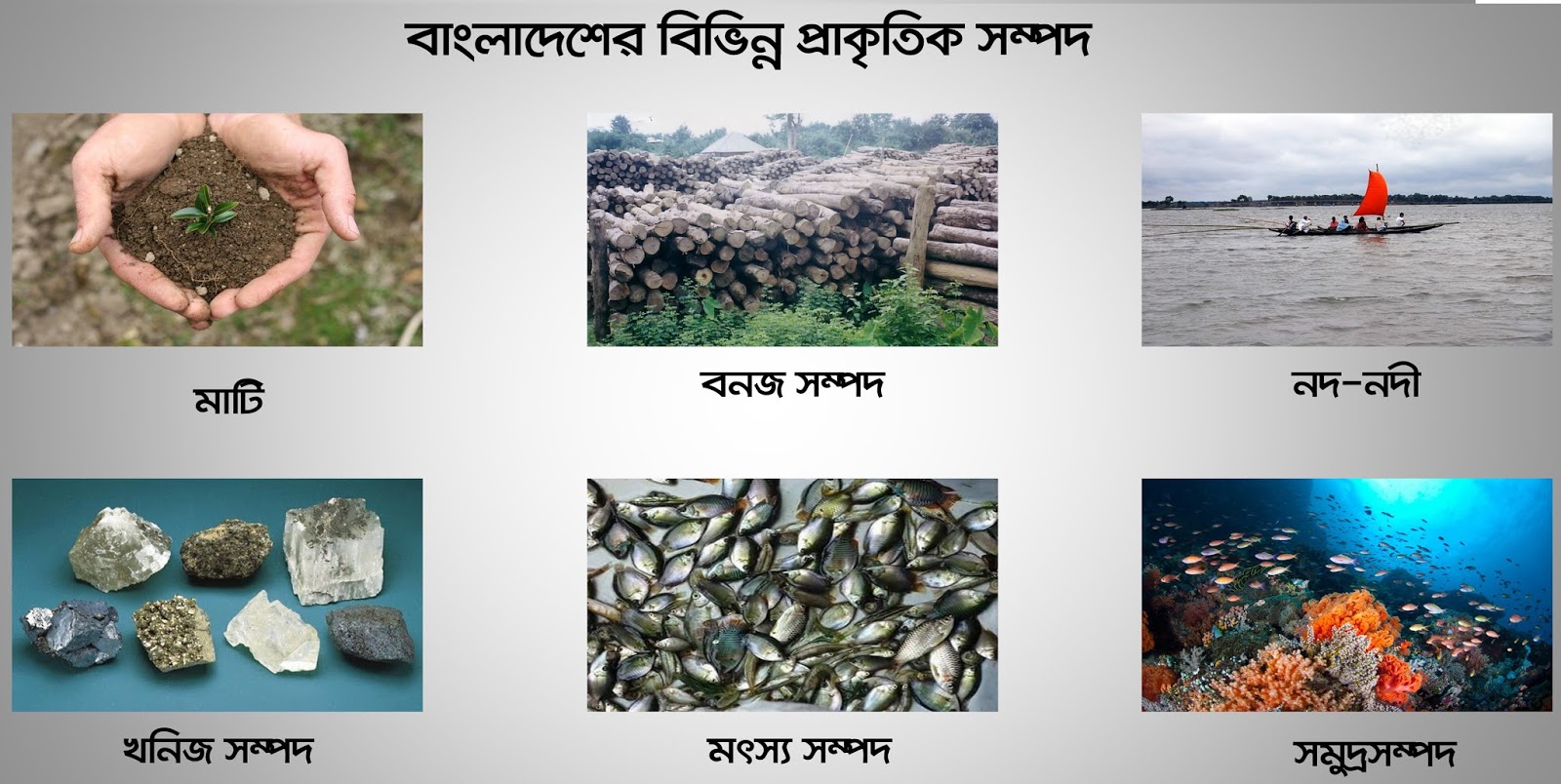 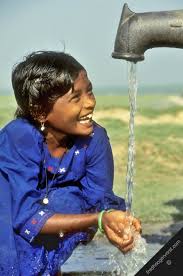 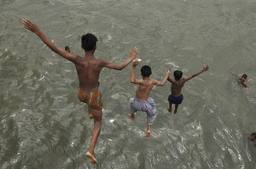 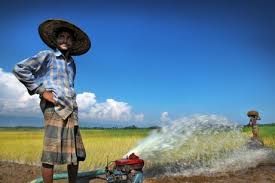 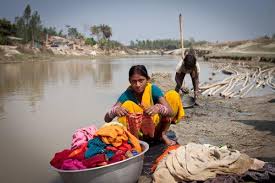 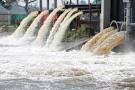 আমরা পানি পান করতে,সেচে,গোসলে,কাপর ধুতে,কারখানাতে পানি ব্যবহার করে থাকি।
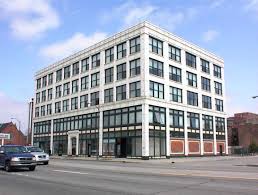 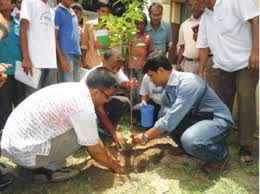 দালান
বৃক্ষ রোপন
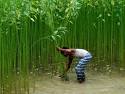 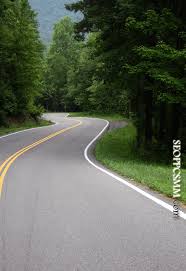 ফসল
রাস্তা
ভূমিতে আমরা দালান, গাছ লাগাই, ফসল ফলাই এবং রাস্তা বানাই
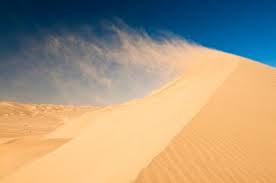 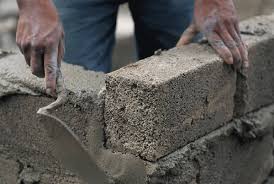 বালি ও সিমেন্ট দিয়ে দালান তৈরি হয় ।
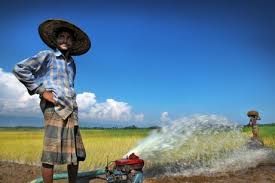 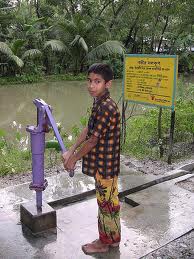 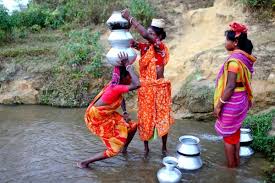 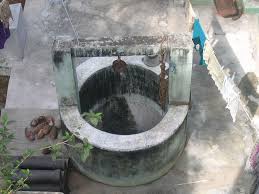 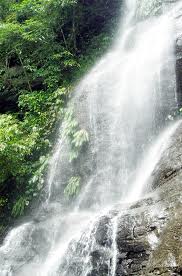 পানির উৎসগুলোঃ নলকূপ, পাম্প, নদী, কূপ, ঝরনা।
একক কাজ
নিচের প্রশ্নগুলোর উত্তর দাওঃ
১। দুটি প্রাকৃতিক সম্পদের নাম বল।
২। প্রাকৃতিক সম্পদের ১টি ব্যবহার বল।
৩। আমাদের জীবনে বনজ সম্পদের একটি ভূমিকা বল।
জোড়ায় কাজ
তোমাদের বাড়িতে কাঠের তৈরি কোন কোন আসবাবপত্র রয়েছে তার একটি তালিকা জোড়ায় লেখ।
দলীয় কাজ
পানির ব্যবহার সম্পর্কে পাঁচটি বাক্য লিখ।
সবুজ দল
কোন কোন উৎসের পানি আমরা পান করি তা আলোচনা করে খাতায় লিখ।
নীল দল
হলুদ দল
পানির উৎসগুলোর নাম লিখ।
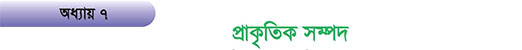 পাঠ্য বই সংযোগ
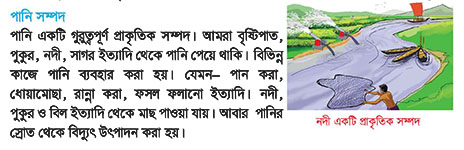 পাঠ্য বইয়ের ৪১ ও ৪২ নং পৃষ্ঠা খোল এবং নিরবে পাঠ কর।
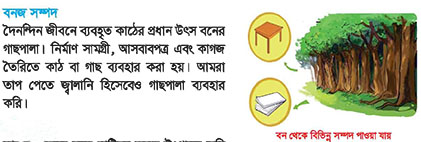 মূল্যায়ন
নিচের প্রশ্নগুলোর উত্তর দাওঃ
১। পানির তিনটি উৎসর নাম লিখ।
২। কোন কোন কাজে পানি সম্পদ ব্যবহার করা হয় তা খাতায় লিখ?
৩। ভূমি সম্পদের ব্যবহারগুলো লিখ।
নিরাময়মূলক ব্যবস্থা
১। পানির তিনটি উৎস হলোঃ নলকুপ, কুয়া এবং নদী।
২। পানি পান করতে,কাপড় চোপড় ধুতে,গোসল করতে এবং শিল্পকারখানাতে পানি প্রয়োজন।
৩। ভূমিতে আমরা দালান বানাই, রাস্তাবানাই,গাছ লাগাই, ফসল ফলাই।
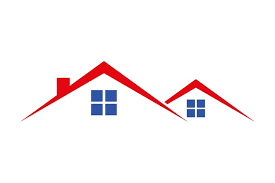 বাড়ির কাজ
তোমার বাড়িতে কোন কোন উৎসের পানির ব্যবহার করা হয় এবং তোমাদের বাড়িতে কিসের কিসের ঘর রয়েছে তা খাতায় লিখে আনবে।
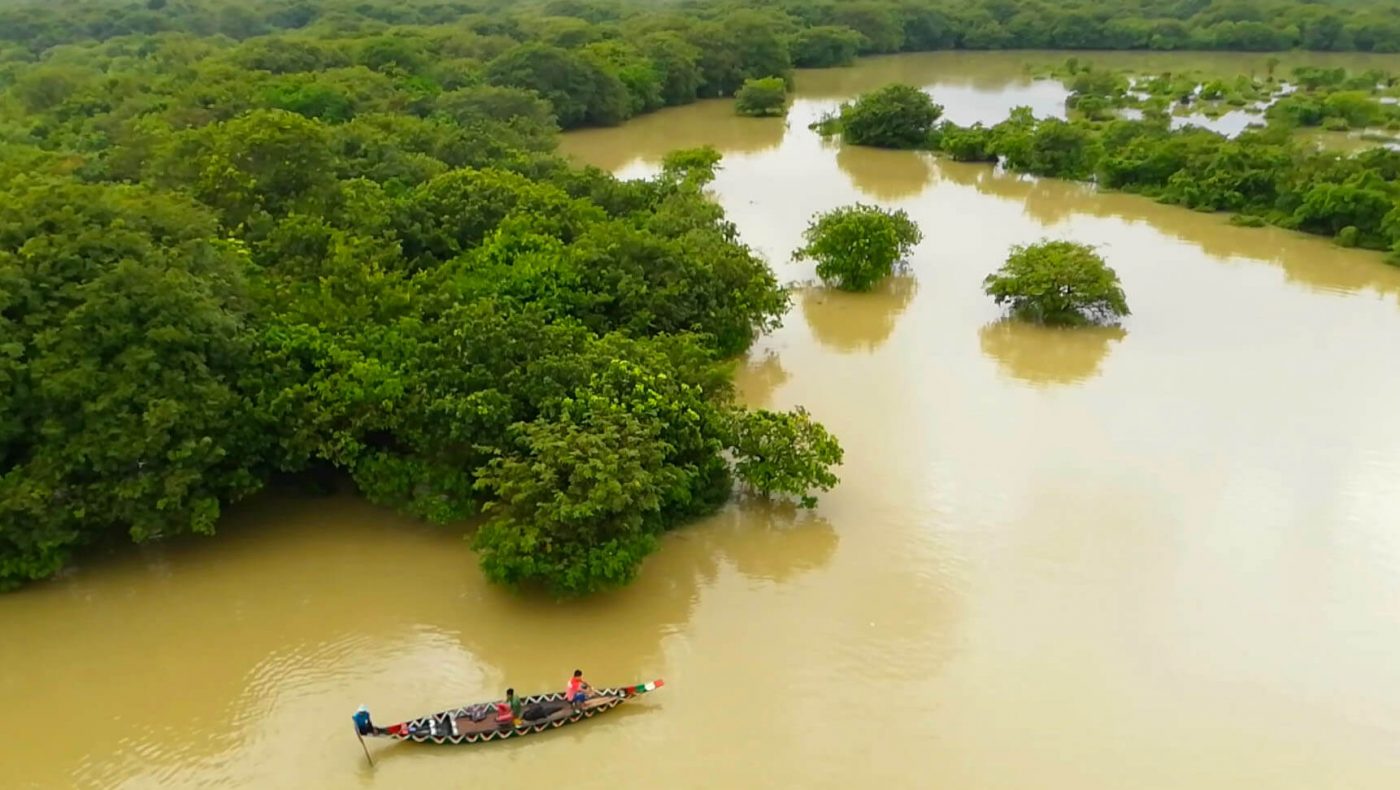 সবাইকে ধন্যবাদ